state of our profession: The Challenges and triumphs of special education
Pioneer Division/Council for Exceptional Children
4.10.19
William K. Bogdan, Mary Ruth Coleman, 
& Susan Fowler
[Speaker Notes: Susan]
Presentation Agenda
Over view of the ”State of the Special Education Profession” Survey Design and Respondents

Voice of the Teachers: Survey Findings
Role of the IEP in Specialized Instruction
Competence Using Recommended Practices
Engagement with Families
Systems Level Supports
What Teachers Need to be Successful

What does it Mean for Special Education?
State of the Special Education Profession Survey Proposal
2016: CEC-Pioneer Division proposed to the CEC Board an update of the Bright Futures (2000) report.
Bright Futures report, nearly 20 years ago, focused on the State of the Profession then and identified multiple concerns.
The CEC-PD executive board recommended that an update was overdue, that the profession had grown through the development of more recommended practices and revised standards.
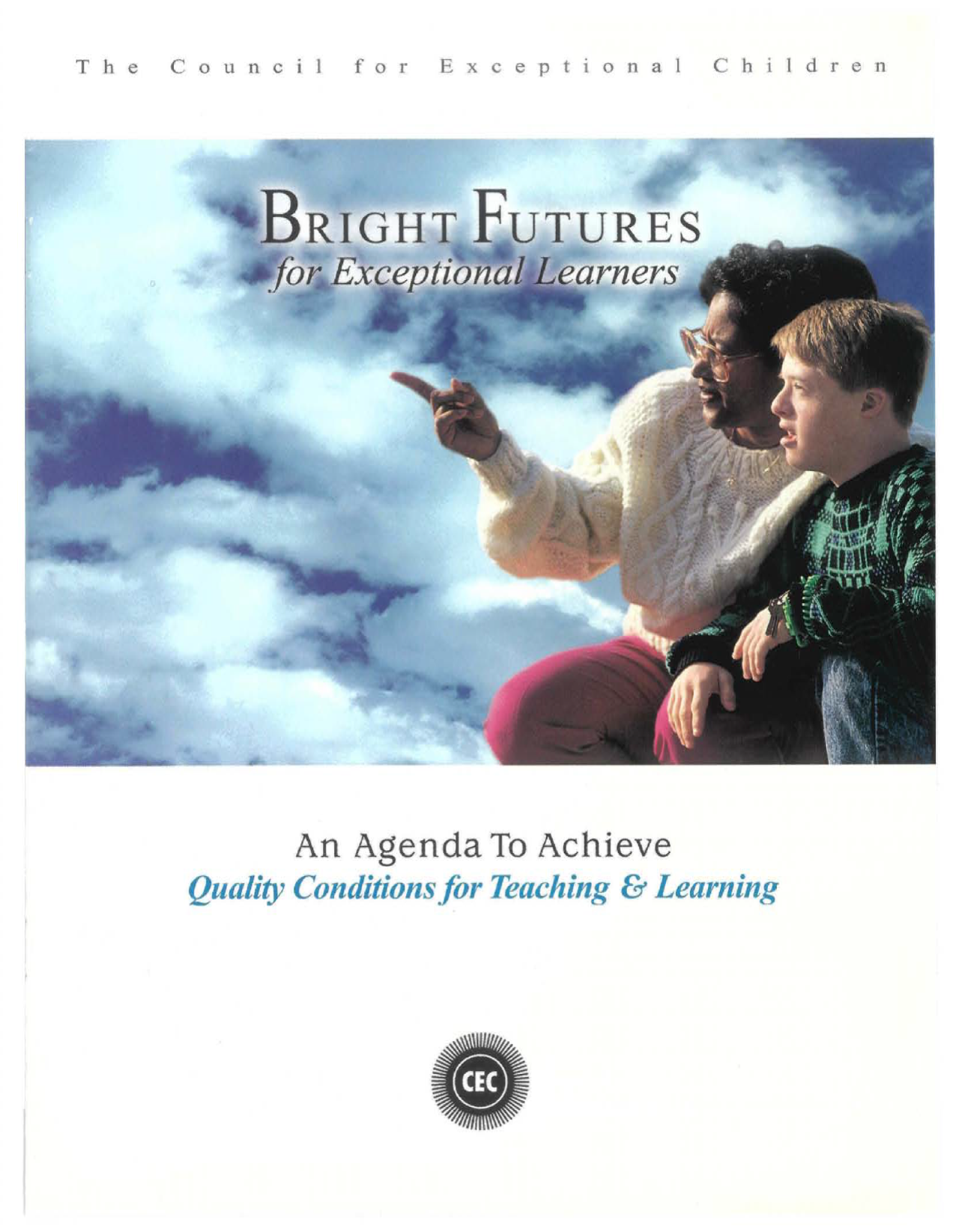 [Speaker Notes: Bill]
State of the Special Education Profession Study (2016-2019)
CEC Board of Directors Motion (November 2016)
To establish a State of the Profession Workgroup and project conducted jointly by CEC and the CEC Pioneers Division.
The Workgroup Charge
Establish a workflow plan of action and timeline
Develop the study methodology
Coordinate grant proposal, study, results, implications, and outcomes with the CEC-PD executive committee, the CEC Board of Directors, and the CEC divisions through the CEC IDC.
Study Purpose 
To provide a current snapshot of the state of the profession which will serve as a data-base foundation for CEC’s leadership activities.  This foundation will: establish a baseline and allow us to build trend lines to monitor change; allow us to make data-based decisions on policy, program, and professional development initiatives; and provide support for initiatives aimed at improving outcomes for individuals with disabilities, including those who are twice exceptional, their families, and the professionals who serve them.
State of Profession Design Team
Mary Ruth Coleman (Chairperson, CEC Past President)
Bill Bogdan (Chairperson, CEC Past President)	
Susan Fowler (Chairperson, CEC-Past President)
    Joan McDonald (CEC-Pioneer Division)	
Gloria Taradash (CEC-Pioneer Division)	
Kelly Carrero (DDEL, Interdivisional Caucus)	
Paul Zinni (CEC-Pioneer Division, CEC Board of Directors)
Mikki Garcia (CEC Past President)
Mary Lynn Boscardin (CEC President)
Alex Graham (CEC Executive Director)
Judy Harrison (CEC Director, Membership, Marketing, 			       Communications)
[Speaker Notes: Susan]
Development of the State of the Special Education Profession Survey
Information gathering strategies in the survey development
Four focus groups were conducted at two CEC conventions and two summer leadership meetings.
Survey was developed from focus group findings and pilot testing at CEC leadership events and with the State of the Special Education design team (with iterative revisions).
Final testing with a Survey Gizmo format for on-line completion by Design Team members.
[Speaker Notes: Bill]
Fall 2018 Survey Administration
Participants: CEC identified 9,103 current and recently lapsed members who self-identified as special education teachers.  They received the survey in the first wave.
CEC advertised the survey through Special Education  Today, through Divisions, at conferences, and invited additional teachers to apply to participate.
1,570 responded and non duplicated requests received access to survey in a second and third wave.
Usable responses: 1,467 / potential 10,251= 14.3%
[Speaker Notes: Bill]
Respondent Characteristics
Who responded? 
Licensed or certified in special education:	96%
Completion of Master’s degree:  		69%
Taught in public schools: 			91%
Female 						89%
White 						72%
Resided in the United States			99%
Responding from 50 States and 4 Provinces
[Speaker Notes: Bill]
Percentage of Years of Special Education Teaching Experience (Figure 1)
10+ Years Experience = 68%   
1-3 Years Experience = 7%
[Speaker Notes: Bill]
Percental of Teachers Serving in Continuum of Settings (Figure 2)
[Speaker Notes: Bill]
Percentage of Teachers Reporting Age Groups Served (Figure 3)
[Speaker Notes: Bill]
FindingsSection I:  Role of the IEP
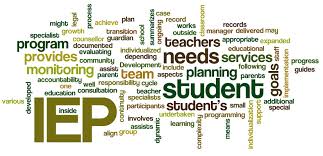 [Speaker Notes: Susan]
IEP Use To Modify Curriculum (Figure 4)
Nearly all teachers use the IEP frequently and modify curriculum often  (Figure 4)
[Speaker Notes: Susan]
IEP Use in different Settings
ANOVA indicates that teachers in self-contained classrooms  refer to the IEP and modify curriculum more frequently than other special education teachers.
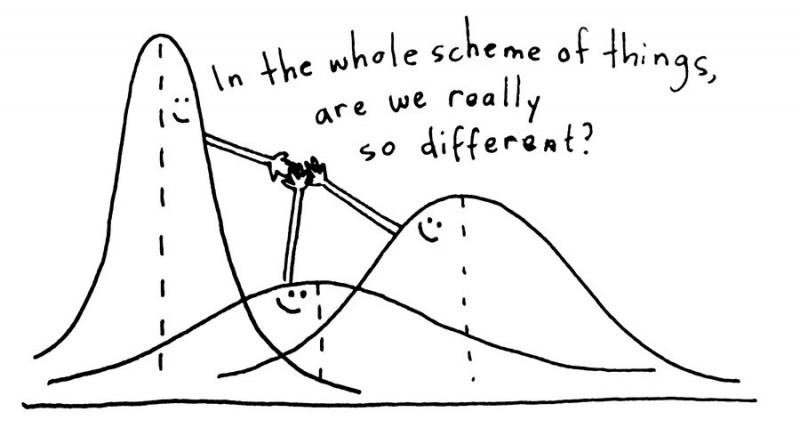 [Speaker Notes: Susan]
Ratings of Preparation to Teach Students with Exceptionalities (Figure 5)
Teachers rate themselves and related service providers as more prepared than other colleagues (Figure 5)
[Speaker Notes: Susan]
Percentage of Time Available for Planning (Figure 6)
Key Take Aways IEP
The IEP is a living breathing document used to guide and plan instruction.
Teachers report general education colleagues are less well prepared to support IEP goals
Teachers need more time to work with the IEP teams for planning and implementing.
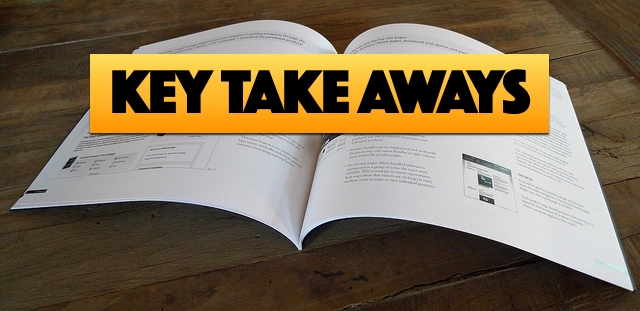 [Speaker Notes: Susan]
FindingsSection II: Competence Using Recommended Practices
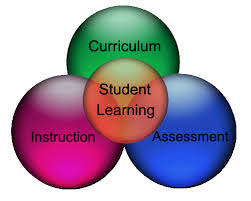 [Speaker Notes: MR]
Percentage Rating of High Competence in Use of Assessments  (Figure 7)
[Speaker Notes: MR]
Percentage Rating High Competence in Instruction (Figure 8)
[Speaker Notes: MR]
Percentage rating high confidence in classroom organizational practices  (Figure 9)
[Speaker Notes: MR]
Percentage Rating Confidence in Use of Discipline (Figure 10)
[Speaker Notes: MR]
Key Take-Aways Teachers Competence in Recommended Practices
Teachers rate themselves as very to extremely competent in the use of most practices.
More than half, however, identified areas of need with culturally relevant practices.
The use of strength-based approaches and High Leverage Practices
   was a additional area of
   need.
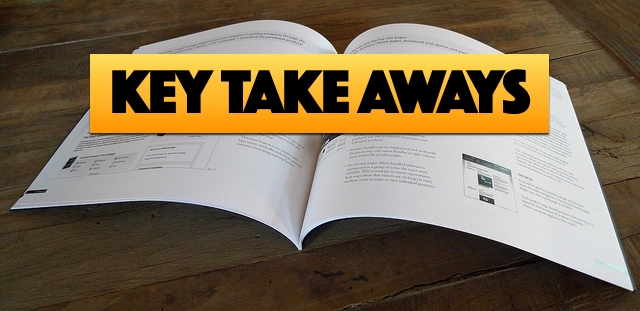 [Speaker Notes: MR]
FindingsSection III: Engagement with Families
Teacher Engagement with Families  (Figure 11)
[Speaker Notes: Susan]
Percentage of Teachers Rating of Students’ Sense of Belonging (Figure 12)
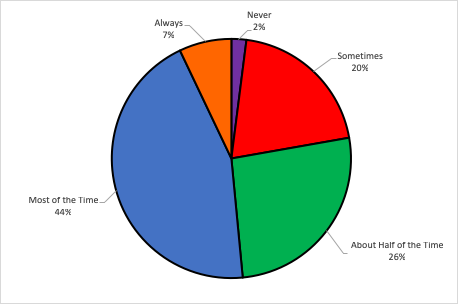 [Speaker Notes: Susan]
Key Take Aways on Family Engagement
Teachers were less confident around family engagement than any other topic on the survey.
In particular working with families who differ from them demographically.
Teachers report needing more support
   to work with families.
Student’s belonging is 
   related to setting served.
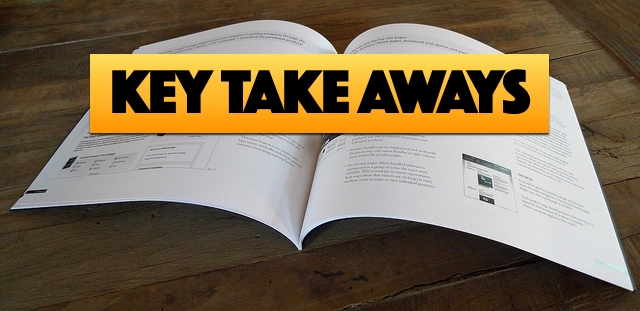 FindingsSection III: Systems Level Supports
This Photo by Unknown Author is licensed under CC BY-SA-NC
Administrative support for collaboration  (Figure 13)
[Speaker Notes: Bill]
Percentage of Teachers Reporting Supports to Enhance Teaching as Available Most of the Time (Figure 14)
Ratings of Supervisors and Administrators’ Preparation to Support IEP  (Figure 15)
Percentage of Teachers Identifying Evaluation Topics and Their Importance (Figure 16)
Key Take-Aways on Support for Teachers
Nearly Half of respondents report collaborative practices within their schools and districts.
Fewer teachers rate their non-special education district and building administrators as very prepared to support instruction for IEP outcomes.
A range of professional development opportunities are available for most teachers.
Evaluation topics were viewed as
   important, however, IEP goals and
   outcomes were not evaluated.
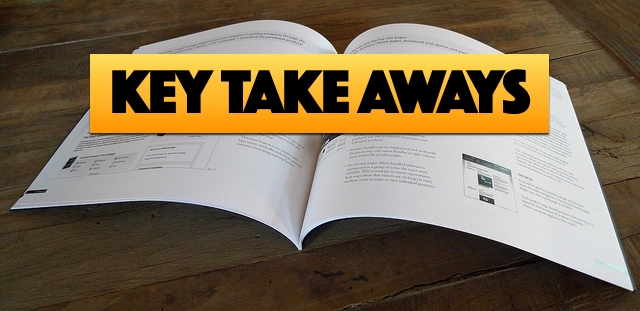 [Speaker Notes: Bill]
FindingsSection V: What Teachers Need Most
This Photo by Unknown Author is licensed under CC BY-SA
What Teachers Need to be Successful
Teacher Responses: 
Adequate resources to to meet IEP requirements for my students (831 responses)
Smaller class sizes/caseloads  (637 responses)
Administrators who support the IEP process (538 responses)
[Speaker Notes: MR]
What Teachers Need Most
4. Knowledgeable para-educators 
5. Principal who is a strong instructional leader 
6. Professional Development
7. Reduced Paperwork
8. Access to Related Service Providers
9. Access to technology
10 Access to General Education Curriculum
[Speaker Notes: MR]
Key Take-Aways for Teacher Success
Teachers affirm the importance of the IEP and the resources to reach the IEP goals. 
Class size and Caseloads were reported as critical to success.
The knowledge and support of
   Administrators was also seen 
    as critical to success.
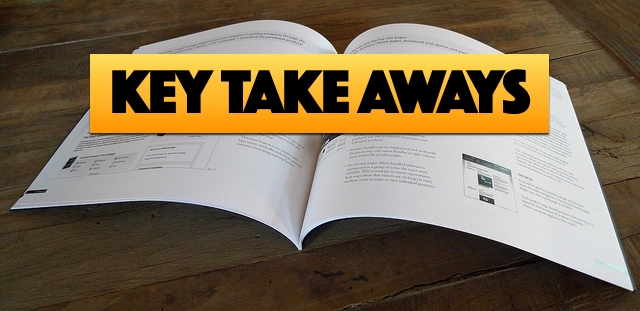 Next Steps
How do we use this information to improve:

Professional Development & Standards

Policy & Advocacy

Programming & Practice
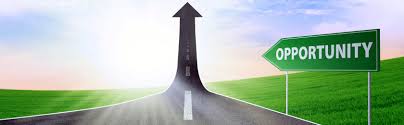